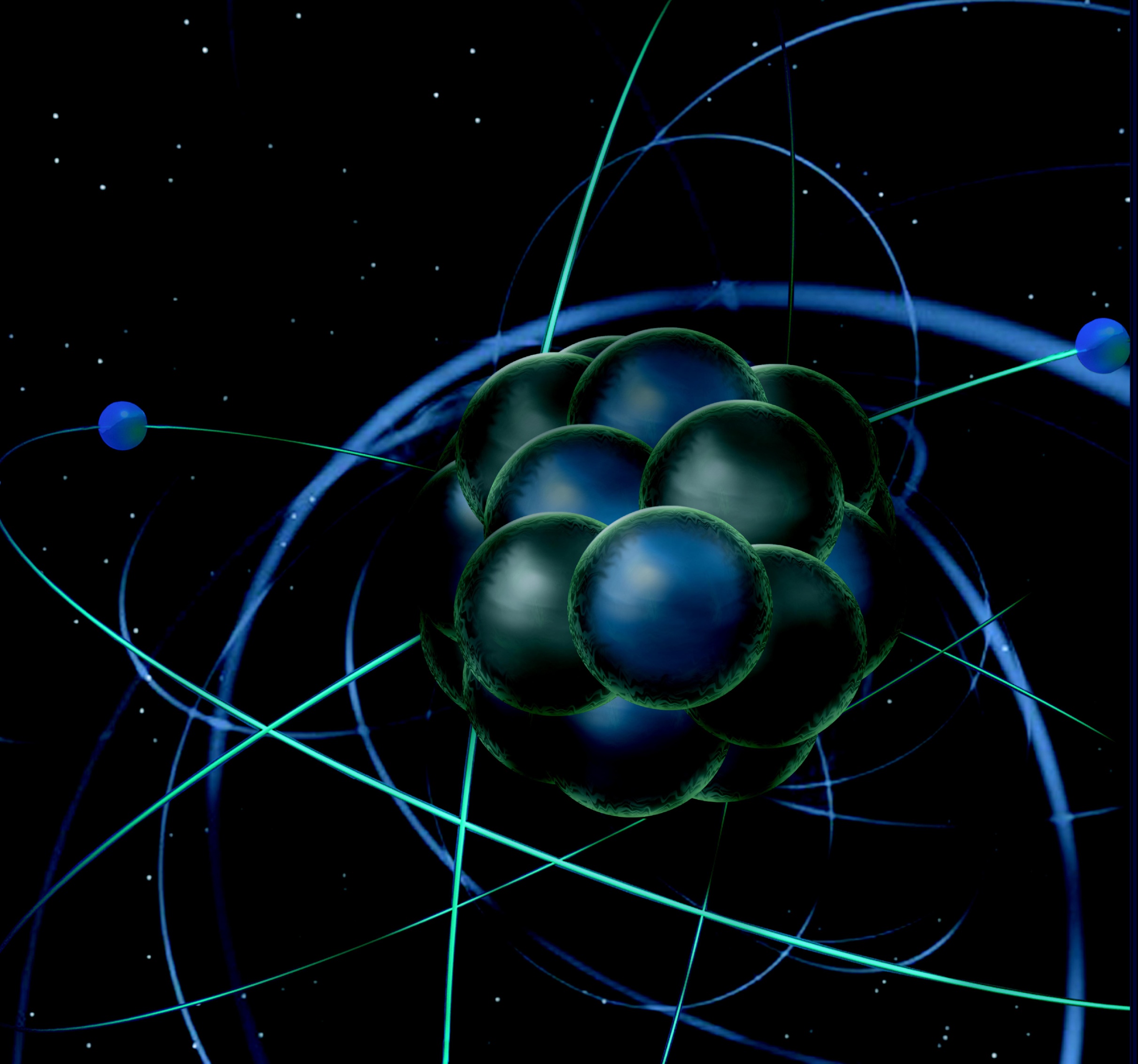 MEIC Physics and Design
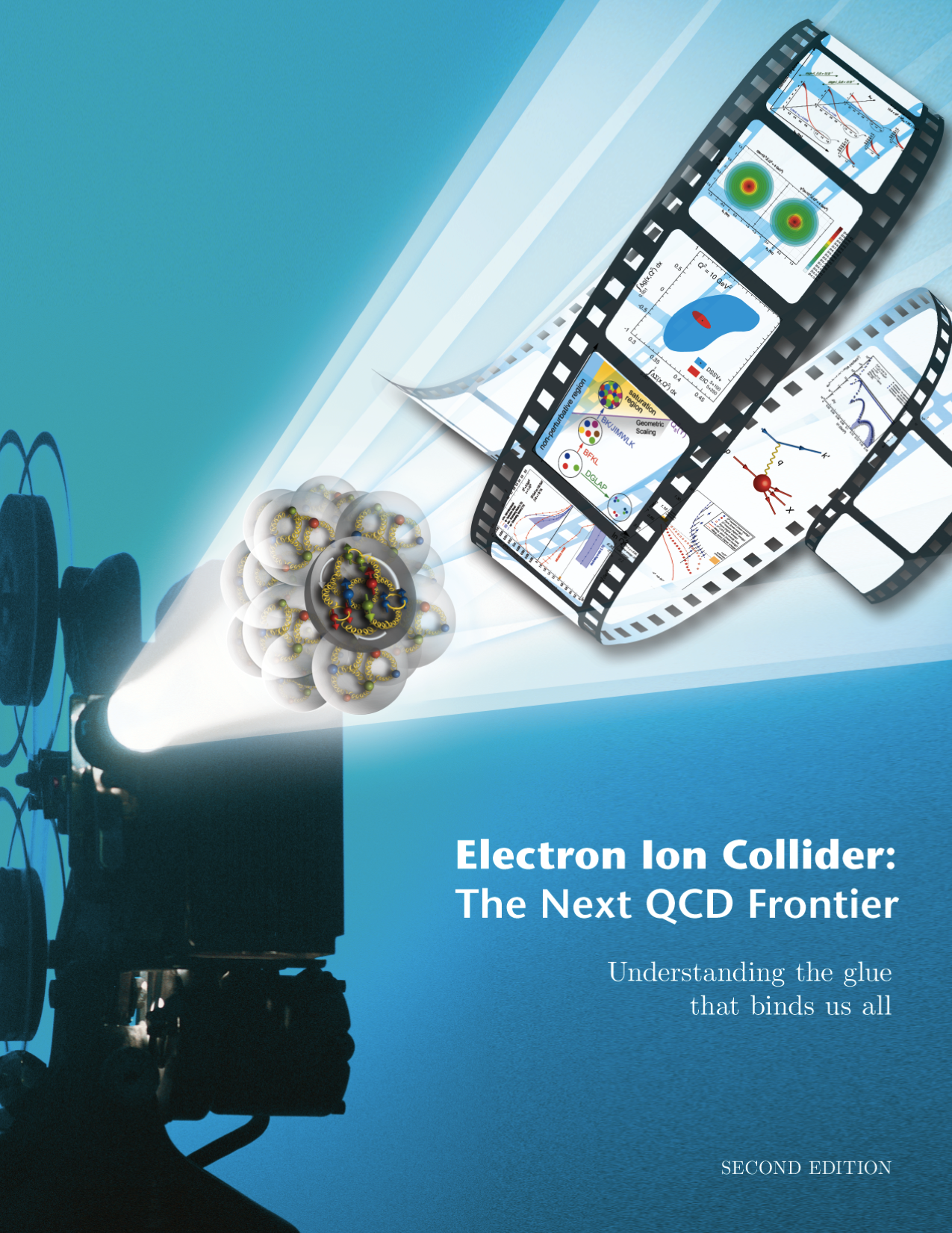 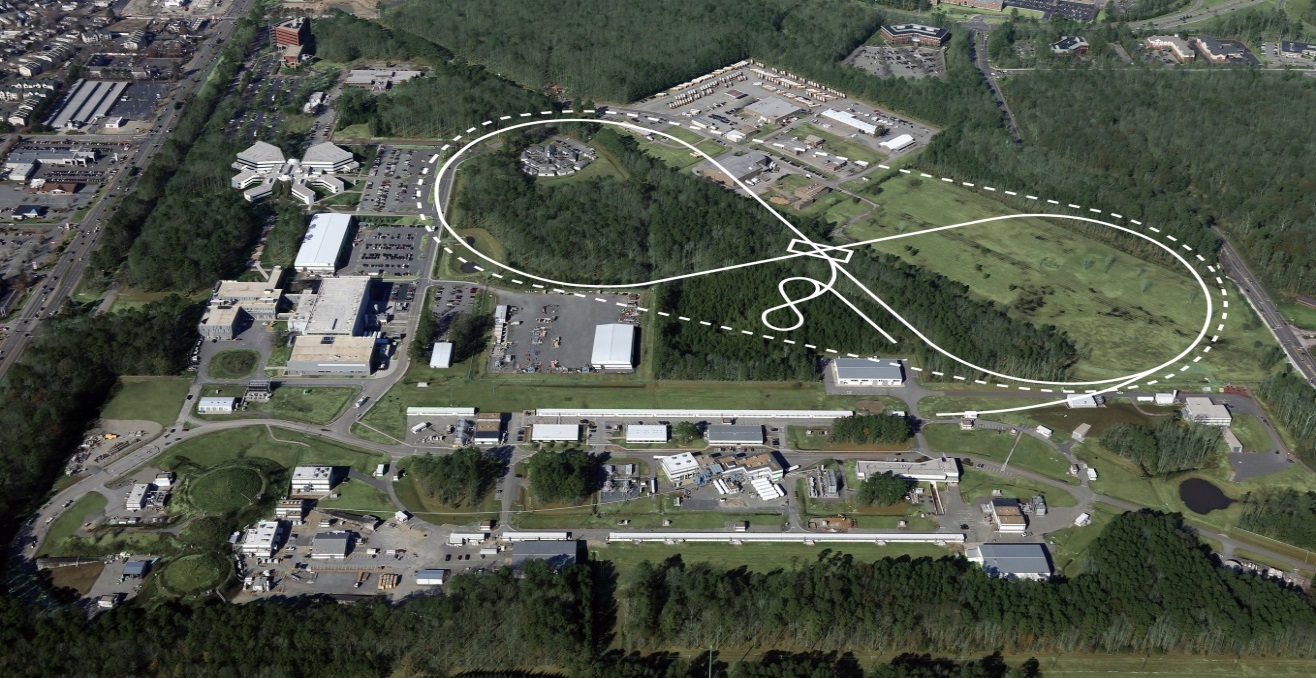 Rolf Ent
EIC Science Questions – Cool QCD View
What is the transverse spatial and momentum structure of the gluons and sea quarks? Are there non-perturbative structures and can one image them?

How much do the gluons contribute to the nucleon spin? Is there significant orbital momentum?

How is the gluon distribution in nuclei different than in the nucleon? How does this relate to nuclear binding or short range nucleon-nucleon correlations? 

Can one find evidence for saturation of the gluon density?

How do quarks and gluons propagate in nuclear matter and join together to form hadrons?
2
Recent EIC Events (since ~ May 2014)
[Speaker Notes: Added collaborators]
MEIC Baseline Design
arXiv:1209.0757  (Sept. 2012)
arXiv:1504.07961 (April 2015)
Features:
Collider ring circumference: ~2100 m
Electron collider ring and transfer lines : PEP-II magnets, 					RF (476 MHz) and vacuum chambers
Ion collider ring: super-ferric magnets 
Booster ring: super-ferric magnets
SRF ion linac

Goals:
Balance of civil construction versus
     magnet costs and risks
Aim overall for low technical risks


Collaborators:
ANL, Fermilab, SLAC
Texas A&M
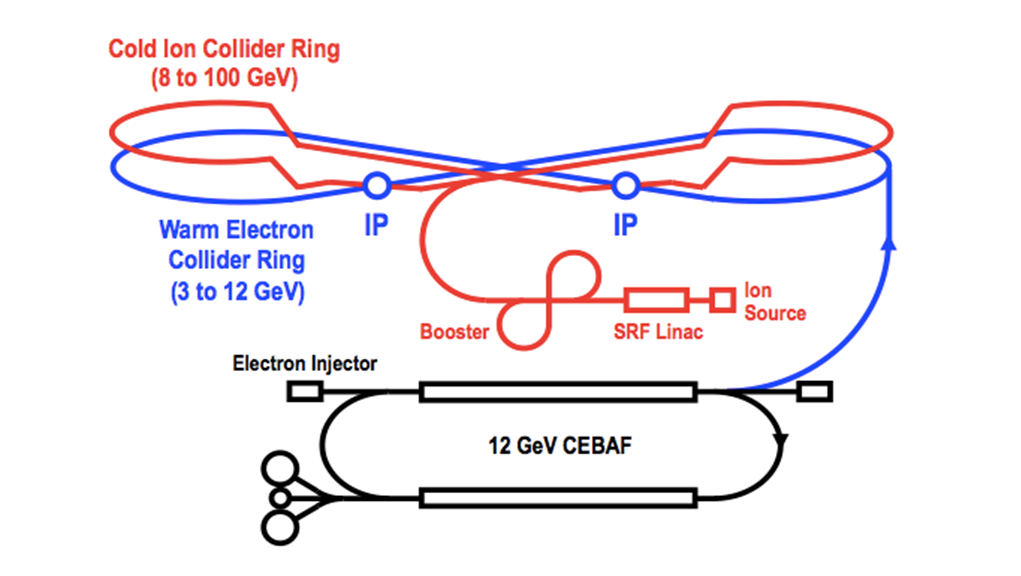 [Speaker Notes: Added collaborators]
Overview R&D for the MEIC baseline (Accelerator R&D, as shown at EIC cost review as part of the assigned homework)
Strong Involvement in (EIC-Related) Detector R&D
JLab provides support for staff and users taking part in the Generic EIC Detector R&D program (well run through BNL)
Provide organization for users
Assist in proposal preparation 
Provide infrastructure for R&D topics, e.g. 5T sensor test facility re-using existing magnets
Often synergy with 12-GeV related pre-R&D (like SiPMs, DIRC, PbWO4 crystals)
High-B-field sensor test facility at JLab (utilizes FROST magnet)
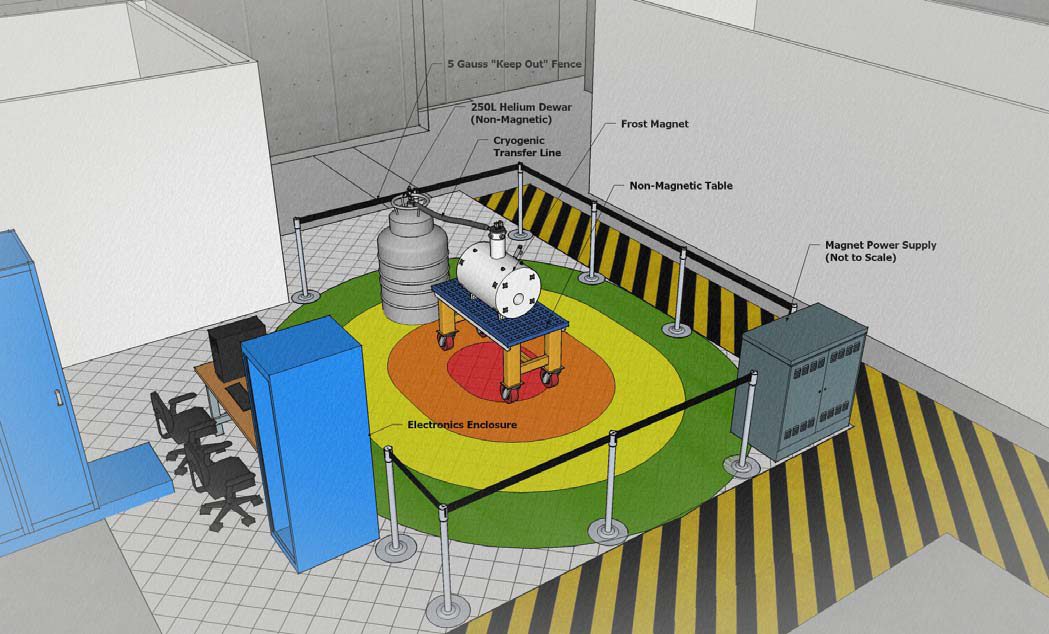 Many R&D proposals are collaborative (BNL/JLab/users)
Strong interest from institutions with large involvement at JLab
Catholic University of America
 CEA Saclay, France
 College of William & Mary
 INFN, Italy
 IPN Orsay, France
 Mississippi State University
Old Dominion University
 Temple University
 UTFSM, Chile
 University of South Carolina
 University of Virginia
+ Collaborations with GSI/FAIR and U. Giessen, Germany
6
Integration of Main Detector – Full-Acceptance Detector
Design emphasis on polarization (figure-8) and on integrated detector/interaction region
Design goals:
Hadron detection in three stages
Endcap with 50 mrad crossing angle
Detection/identification of complete final state
Small dipole covering angles to a few degrees
Spectator pT resolution << Fermi momentum
Low-Q2 electron tagger for photoproduction
Ultra-forward up to one degree, for
      particles passing accelerator quads
Compton polarimeter with e- and g detection
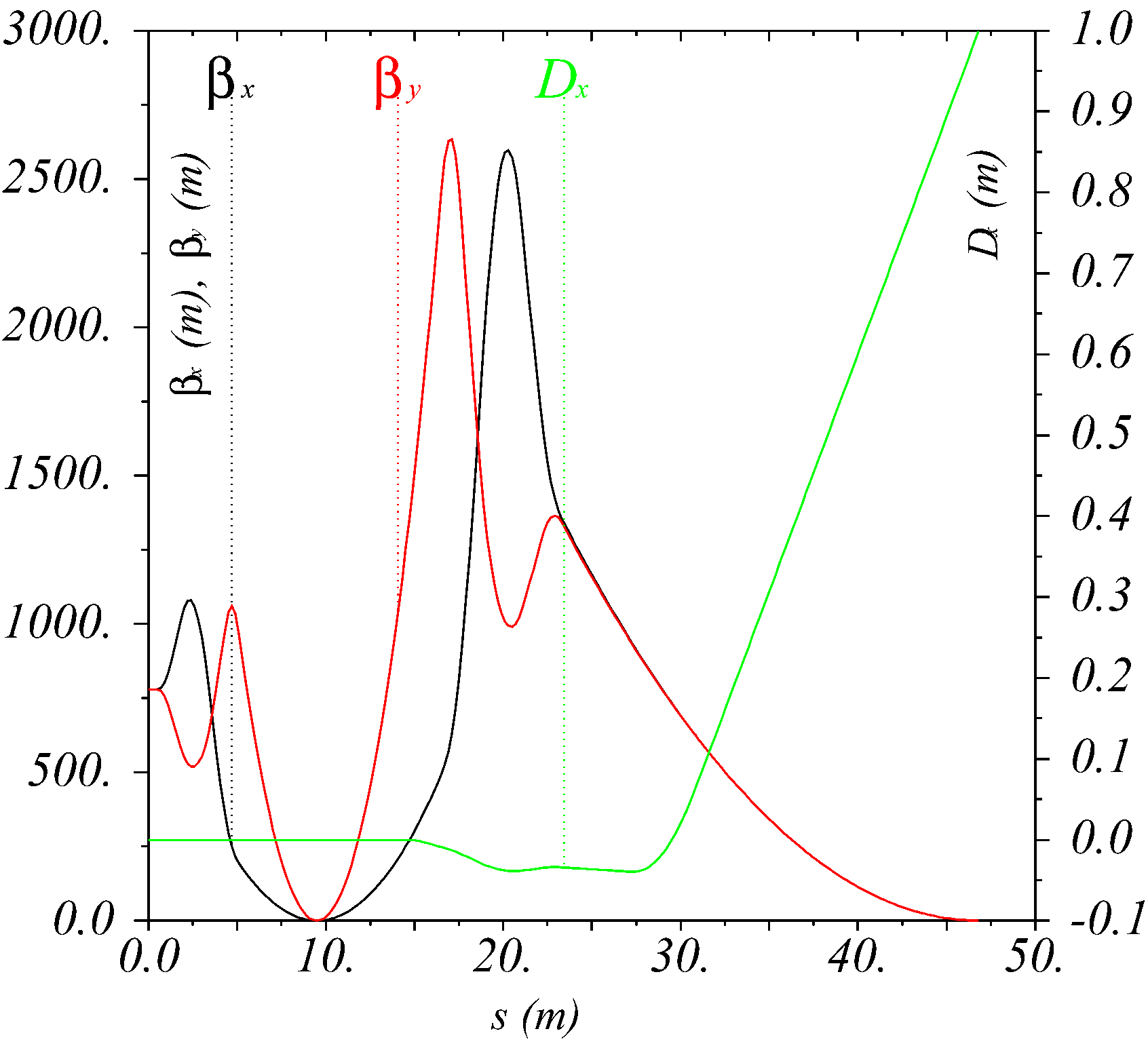 Beam line functions as spectrometer: dp/p < 3x10-4
IP
FP
- 10 m
7
MEIC Example: DVCS Recoil Proton Acceptance
Kinematics: 5 GeV e- on 100 GeV p at a crossing angle of 50 mrad.
Cuts: Q2 > 1 GeV2, x < 0.1, E’e > 1 GeV, recoil proton 10σ outside of beam
DVCS generator: MILOU (from HERA, courtesy of BNL)
GEANT4 simulation: tracking through all magnets done using the JLab GEMC package
low-t acceptance
high-t acceptance
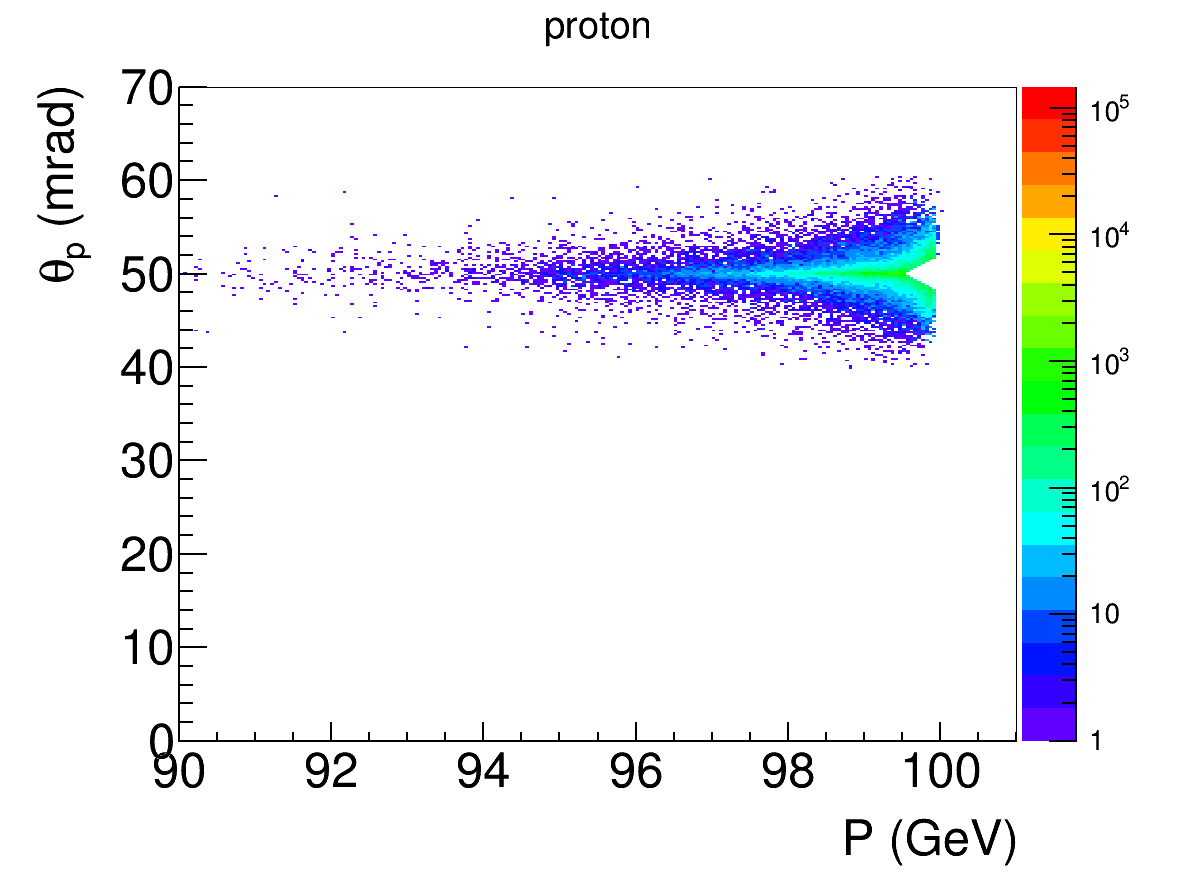 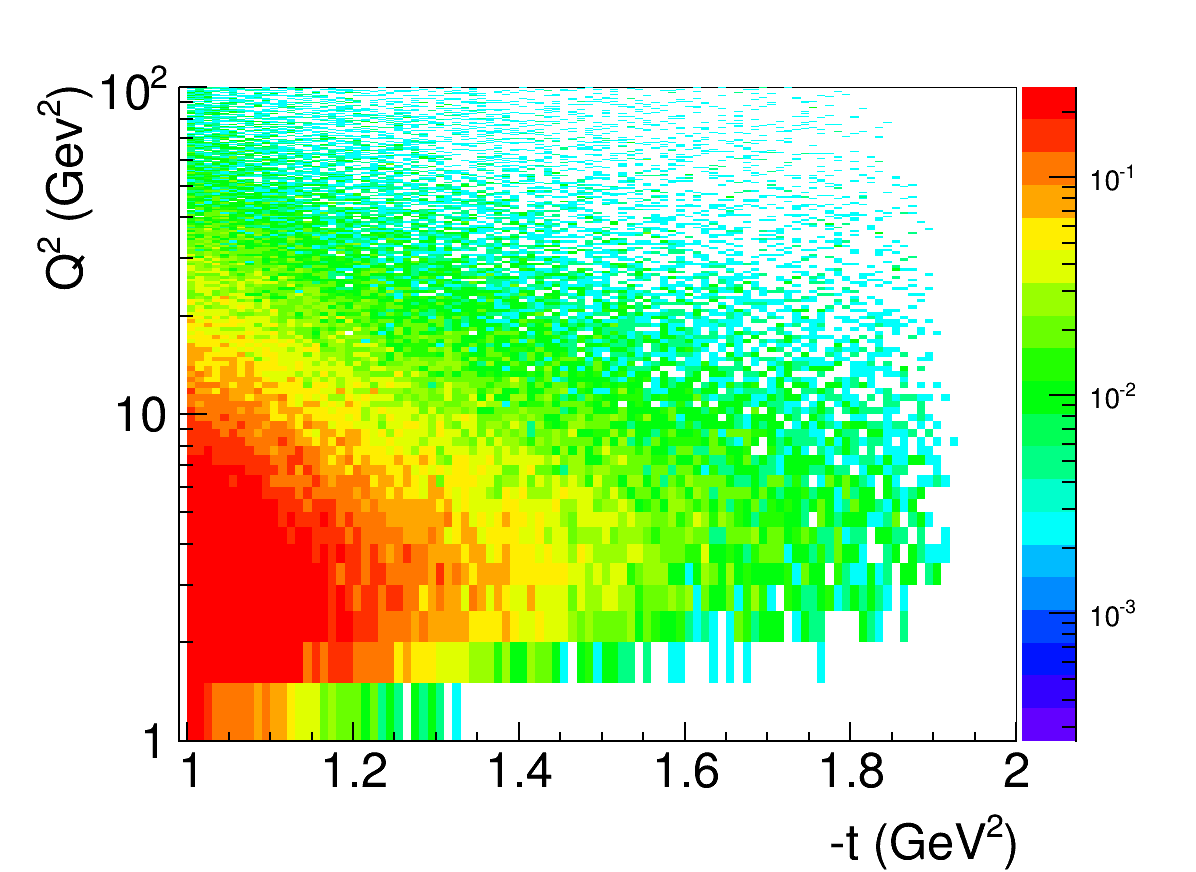 MEIC integrated detector & extended interaction region put in GEANT4-based GEMC package now, ready for realistic detector concept development
High-t acceptance limited by magnet apertures
p beam at 50 mrad
10σ beam size cut:
p < 99.5% of beam for all angles
θ > 2 mrad for all momenta
-t = 1.9 GeV2  ±14 mrad
Proton angle at IP
e- beam at 0 mrad
Recoil proton angle is independent of electron beam energy: θp ≈ pT/Ep ≈ √(-t)/Ep
A wider angular distribution at lower energies makes precise tracking easier
8
MEIC Physics and Design - Summary
MEIC Physics and Design moving forward:
Recent updated EIC white paper
Strong interest and involvement from JLab users
Strong player in generic detector R&D program

Original MEIC science and design: 	arXiv:1209.0757
Recent updated MEIC design: 			arXiv:1504.07961
Design well developed and low risk, with modest (pre-)R&D
Optimized for high ion beam polarization
Allows for polarized deuterons
Maybe essential for the spin program (see C. Weiss talk)
Time scale following 12 GeV program is “natural”

Multiple and successful efforts to engage community
Concern: additional MEIC pre-R&D funds needed